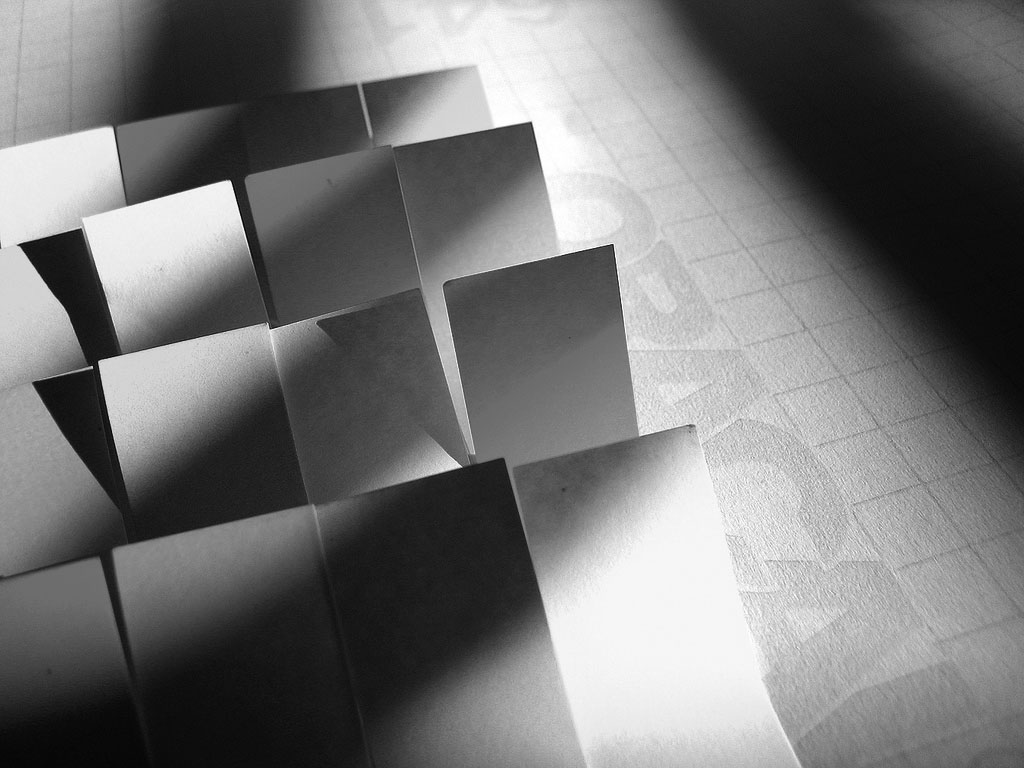 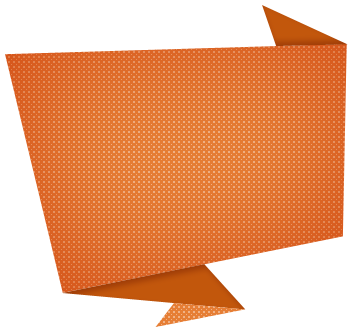 VÝZKUMNÝ PROBLÉM
Výzkumný proces a definice výzkumného problému v kvalitativním výzkumu
Co to je?
MATOUŠKOVÁ, Iveta. Informační chování internetové generace a jeho důsledky pro vysokoškolské knihovny. Brno, 2010. 53 s. Bakalářská práce. Masarykova univerzita, Filozofická fakulta, Ústav české literatury a knihovnictví, Kabinet informačních studií a knihovnictví. Vedoucí diplomové práce PhDr. Michal Lorenz. Dostupné z: http://is.muni.cz/th/262929/ff_b/Informacni_chovani_internetove_genrace_a_jeho_dusledky_ pro_vysokoskolske_knihovny.pdf
KOLÁČKOVÁ, Dana. Weblog jako elektronický informační zdroj. Brno: Masarykova univerzita, Filozofická fakulta, Ústav české literatury a knihovnictví, Kabinet knihovnictví, 2009. Diplomová práce. Vedoucí diplomové práce PhDr. Petr Škyřík. Dostupné z: http://is.muni.cz/th/135399/ff_m/text_diplomove_prace.pdf
HORVÁTH, David. Informační chování studentů a zaměstnanců 1. lékařské fakulty Univerzity Karlovy v Praze. [online]. Informačné technológie a knižnice, 2014 [cit. 6.10.2016]. Dostupné z: http://eprints.rclis.org/24555/
FURI, I; BALOG, KP. Information seeking behaviour in the digital environment: information science vs. non-information science students. : Informacijsko vedenje v digitalnem okolju: primerjava študentov informacijske znanosti in študentov drugih družboslovnih smeri. Knjiznica. 60, 1, 61-82, Mar. 2016. ISSN: 00232424
"PŘÍBRAMSKÁ, Ivana. Informační chování v prostředí vysokých škol [online]. Praha, 15. 4. 2010. Studie. Univerzita Karlova. Dostupné z: http://clovek.ff.cuni.cz/pdf/pribramska_studie_18.pdf"
Statistiky z vašich úkolů
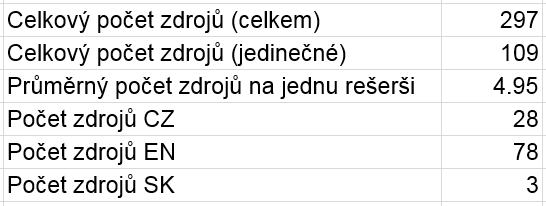 Fáze výzkumného problému
volba výzkumného problému
formulace výzkumných otázek
rozhodnutí o populaci a vzorku
rozhodnutí o technikách sběru dat
konstrukce výzkumného nástroje
pilotáž výzkumného nástroje a jeho úprava
sběr dat
analýza dat
psaní výzkumné zprávy
Výzkumný problém
„The formulation of a problem is often more essential than its solution.“ 
(Selltiz, in Powell, 1997, p. 19)
Zdroje výzkumných problémů
Odborná literatura (doporučení pro další výzkumy – v závěrech článků, editorialech…)
Nesouhlas se závěry předešlých výzkumů
Spory o povahu problému
Replikace existujících výzkumů (ověření reliability škál)
Rozšíření existujících výzkumů (na jiný vzorek, o nové metody (traingulace)
Zdroje výzkumných problémů
Praktické problémy, osobní zkušenost
Brainstorming s ostatními
Osobní zaujetí
Grantové výzvy, výzvy pro přihlašování příspěvků do konferencí, sborníků, tematických čísel časopisů…
Generování nápadů ve skupině
Všechny nápady se zapisují
Používejte post-ity / fixy, papíry
Škrtání nápadů až ve druhé fázi
Udělejte si brainstorming
Formulace problému
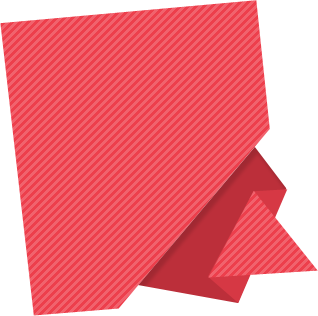 Aplikujte tzv. „so what“ test
Formulace problému
Bude mít výzkum nějakou společenskou, vědeckou nebo vzdělávací hodnotu? 
Bude možné prakticky aplikovat jeho výsledky?
Jsme dostatečně kvalifikovaní?
Chceme výzkum dělat?
Správný výzkumný problém
je jasně a precizně formulován,
není postaven pouze na subjektivním stanovisku autora/ky,
identifikuje to, co budeme zkoumat,
je dobře (zejména časově a místně) ohraničen
je zobecnitelný (preference problémů, které mohou být využity i jinde),
obsahuje odůvodnění důležitosti (potřebnosti) zkoumaného tématu,
používá vhodnou terminologii (pozor na žargon, nepřesné termíny atd.)
Hernon & Metoyer-Duran, 1993
Správný výzkumný problém
Navíc:
je proveditelný (je možné sesbírat data)
je teoreticky propojený s důležitými koncepty a fenomény
je relevantní v daném oboru
Punch, 1998
Postup kvali vs. kvanti výzkum
Logika kvalitativního výzkumu
Induktivní logika kvalitativního výzkumu
Využití teorie v kvali výzkumu
Teorie jako širší vysvětlení fenoménu
Teoretická perspektiva (Advocacy/participatory) 
feministická teorie, queer teorie 
kritická teorie - disability inquiry 
Teorie jako vyústění kvalitativního výzkumu teorie v kvali výzkumu
„The deficiencies model“
Jaký je výzkumný problém? 
Jaké studie se k výzkumnému problému vztahují? 
Co ve studiích absentuje? 
Jaká je důležitost výzkumu pro konkrétní cílové skupiny?
Cíl/účel výzkumu
Výzkumná otázka
Výzkumná otázka - příklady
Kvantitativní výzkum (CO/JAK/KOLIK):
V jaké míře studenti používají cizojazyčné zdroje ve svých seminárních textech?
Kvalitativní výzkum (PROČ):
Jaké můžeme identifikovat vzorce v informačním chování studentů při vyhledávání zdrojů pro seminární práce?
Jaké překážky studenti pociťují v případě využívání anglických textů při psaní odborných textů? (fenomenologie) 
Jaké vzorce se uplatňují při vyhledávání textů / jaké strategie studenti volí při výběru textů pro seminární práce?
Jak se vyvíjí chování studentů při psaní seminárních textů v průběhu studia? (narativní studie)
Jaká teorie/model má potenciál vysvětlit chování studentů při psaní odborných textů? (zakotvená teorie)
Co s tím?
Problémy a design výzkumu (kvali)
Problémy a design výzkumu (kvanti)
Hernon & Metoyer-Duran, 1993
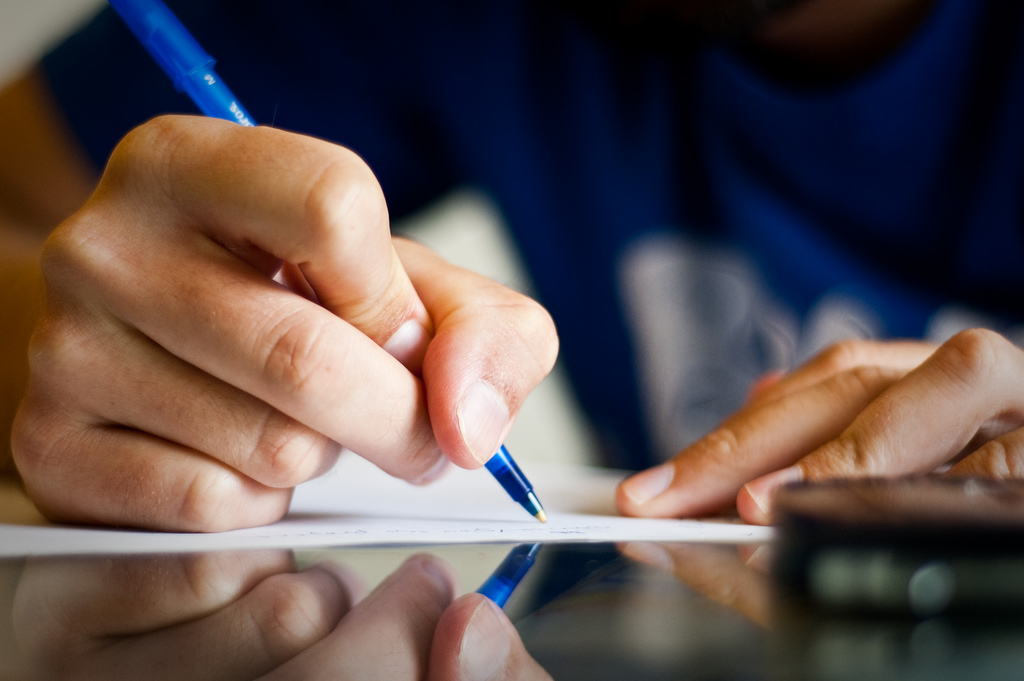 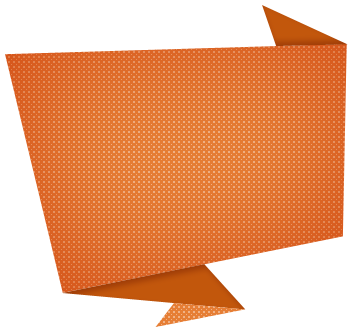 BRAINSTORMING:
Sdělte si základní poznatky z rešerší (zajímavé okruhy)
Vygenerujte co nejvíce možných výzkumných otázek
Osnova návrhu výzkumu KVANTI
Uvedení do problematiky
Jaký je výzkumný problém?
Jaký je účel výzkumu? Jaká jsou předem daná omezení výzkumu?
Teoretická perspektiva
Výzkumné otázky a hypotézy
Přehled literatury
Metody
Typ výzkumného designu
Populace, vzorek, participanti
Sběr dat
Analytické procedury
Etické aspekty
Výsledky pilotních výzkumů
Přílohy: osnova dotazníku/protokolu o pozorování atd…, rozpočet…
Osnova návrhu výzkumu KVALI
Uvedení do problematiky
Jaký je výzkumný problém?
Jaký je účel výzkumu? Jaká jsou předem daná omezení výzkumu?
Výzkumné otázky
Procedury
Filozofické předpoklady výzkumu
Výzkumná strategie
Role výzkumníka
Procedury pro sběr dat
Procedury pro nahrávání dat
Validační strategie
Etické aspekty
Pilotní zjištění
Předpokládaný přínos a význam / předpokládané změny, které výzkum přináší
Příloha: osnova rozhovoru (FG, plán usability testů…), rozpočet
Osnova návrhu výzkumu MMR
Uvedení do problematiky
Jaký je výzkumný problém?
Jak byl dříve problém zkoumán?
Nedostatky v předchozím výzkumu, zdůvodnění MMR
Kdo bude příjemcem studie? Jaké benefity to přinese?
Výzkumné otázky/hypotézy
Filozofické základy / přehled literatury
Metody
Typ výzkumných designů
Výzvy a jak jim čelit
Vizualizace výzkumného procesu
Kvali sběr dat
Kvanti sběr dat
Jak budou analyzována data?
Jak zajistíme validitu?
Výzkumníkovy „zdroje a dovednosti“
Etické aspekty
Přílohy
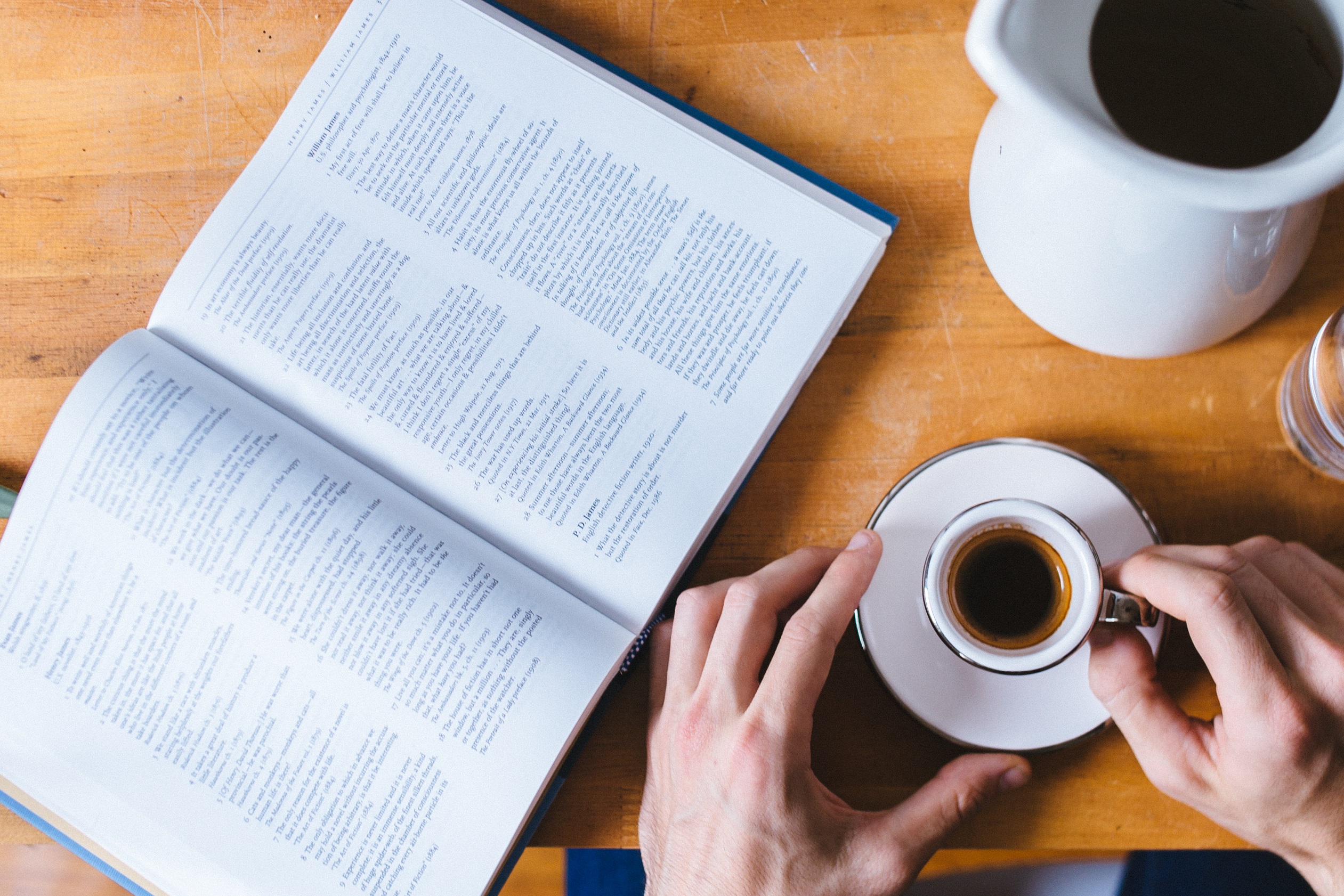 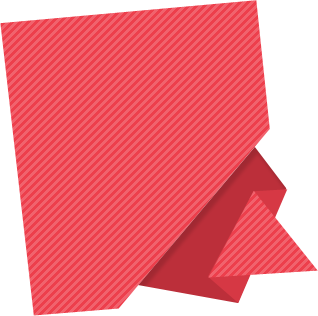 Zadání úkolu
Zadání úkolu
Druhý úkol (skupinový) - 10 bodů: Vypracujte návrh pro váš budoucí článek do sborníku a odevzdejte jej do příslušné OdevzdávárnyTermín pro odevzdání: 27. října do půlnoci.
Zadání úkolu
Vypracujte návrh výzkumu na 2-4 NS. Úkol se odevzdává jako týmový - pracujte v týmech, které jste vytvořili během prvního úkolu.Návrh bude obsahovat tyto části:
Jaký je výzkumný problém? (používejte „The deficiencies model“)
Jaký je účel výzkumu? Jaká jsou předem daná omezení výzkumu? (inspirujte se scriptem od Creswella
Jaké jsou výzkumné otázky? (inspirujte se scriptem od Creswella)
Navrhněte metodu, kterou budete výzkumnou otázku zkoumat.